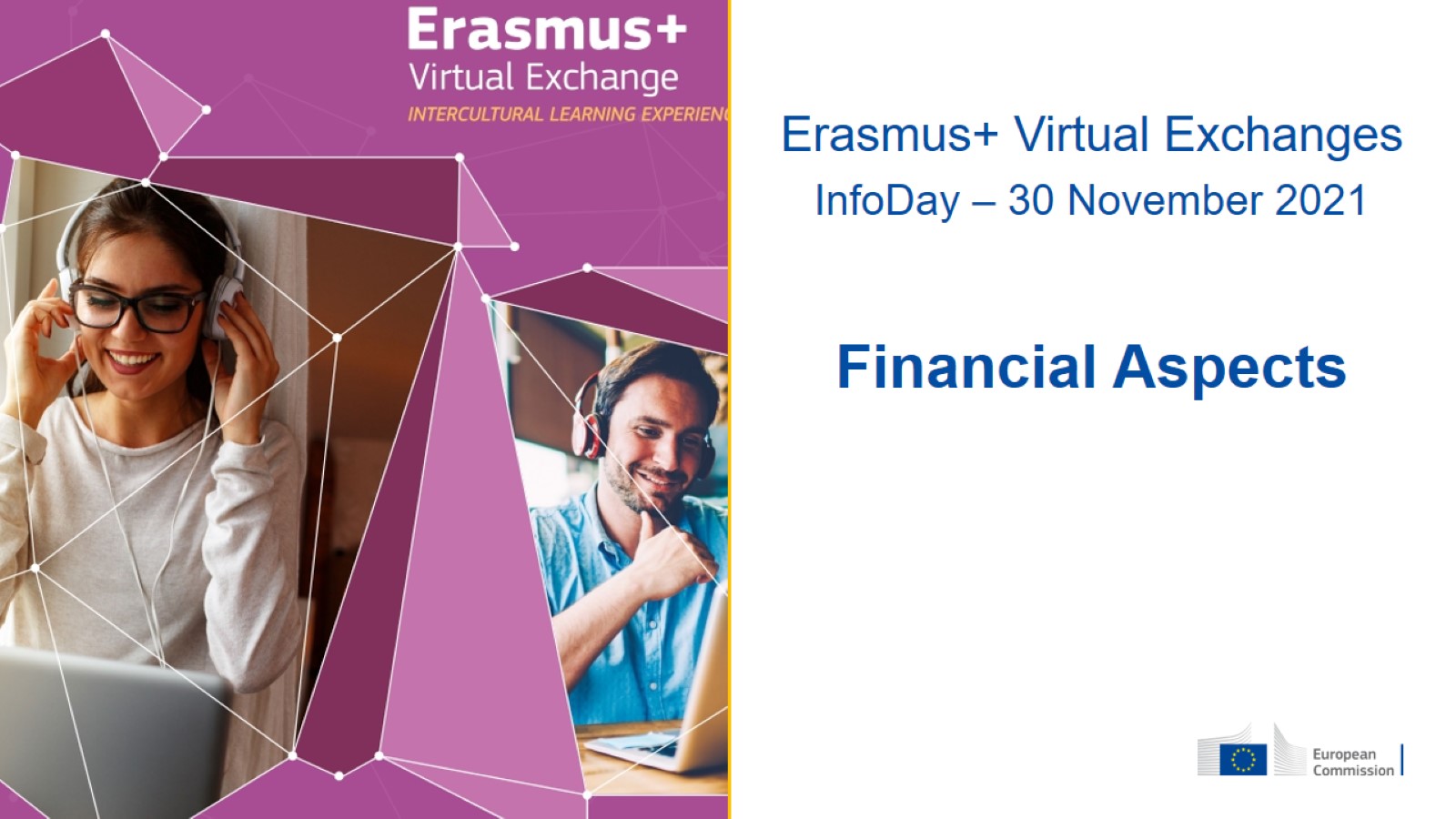 Erasmus+ Virtual ExchangesInfoDay – 30 November 2021
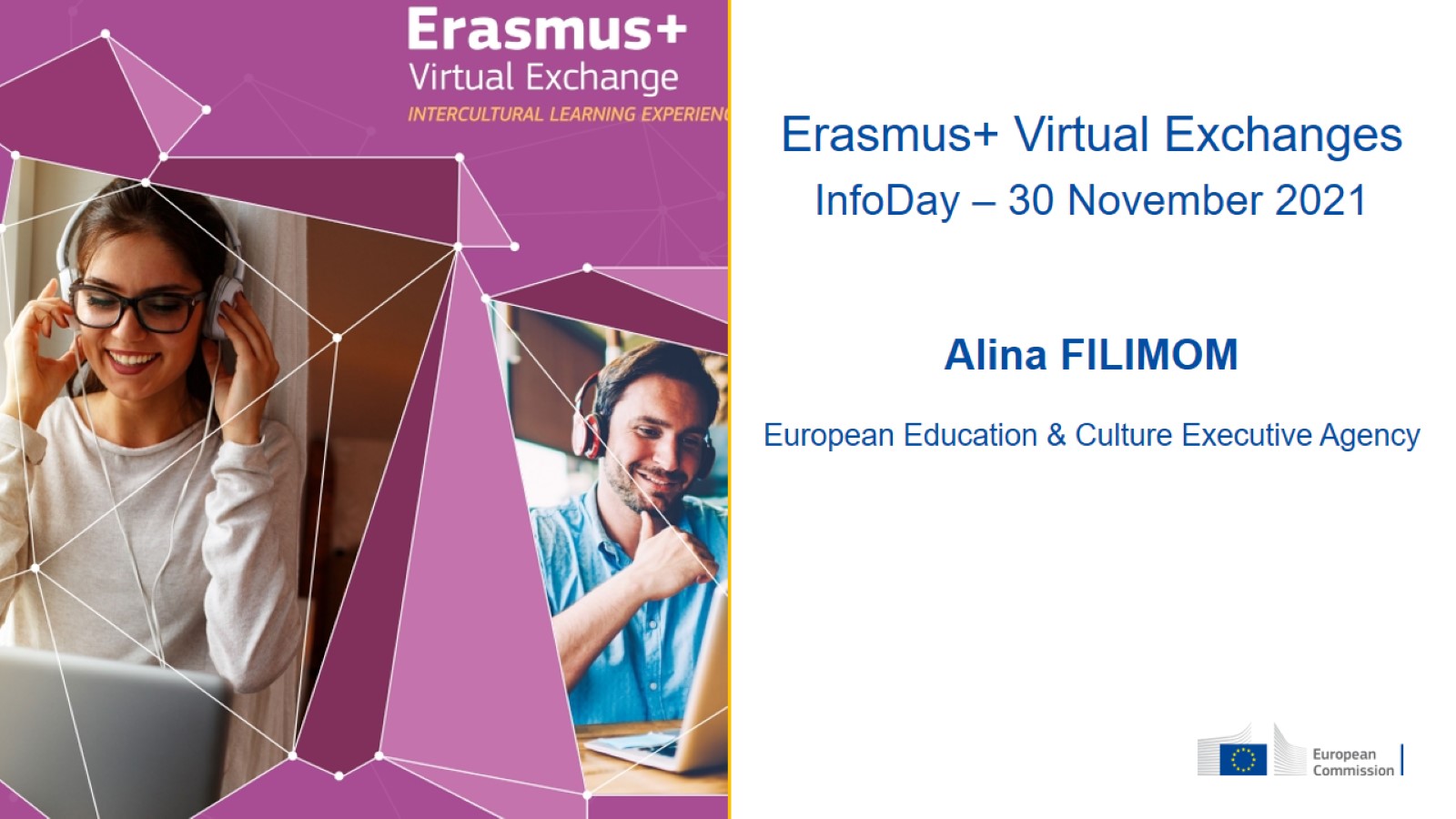 Erasmus+ Virtual ExchangesInfoDay – 30 November 2021
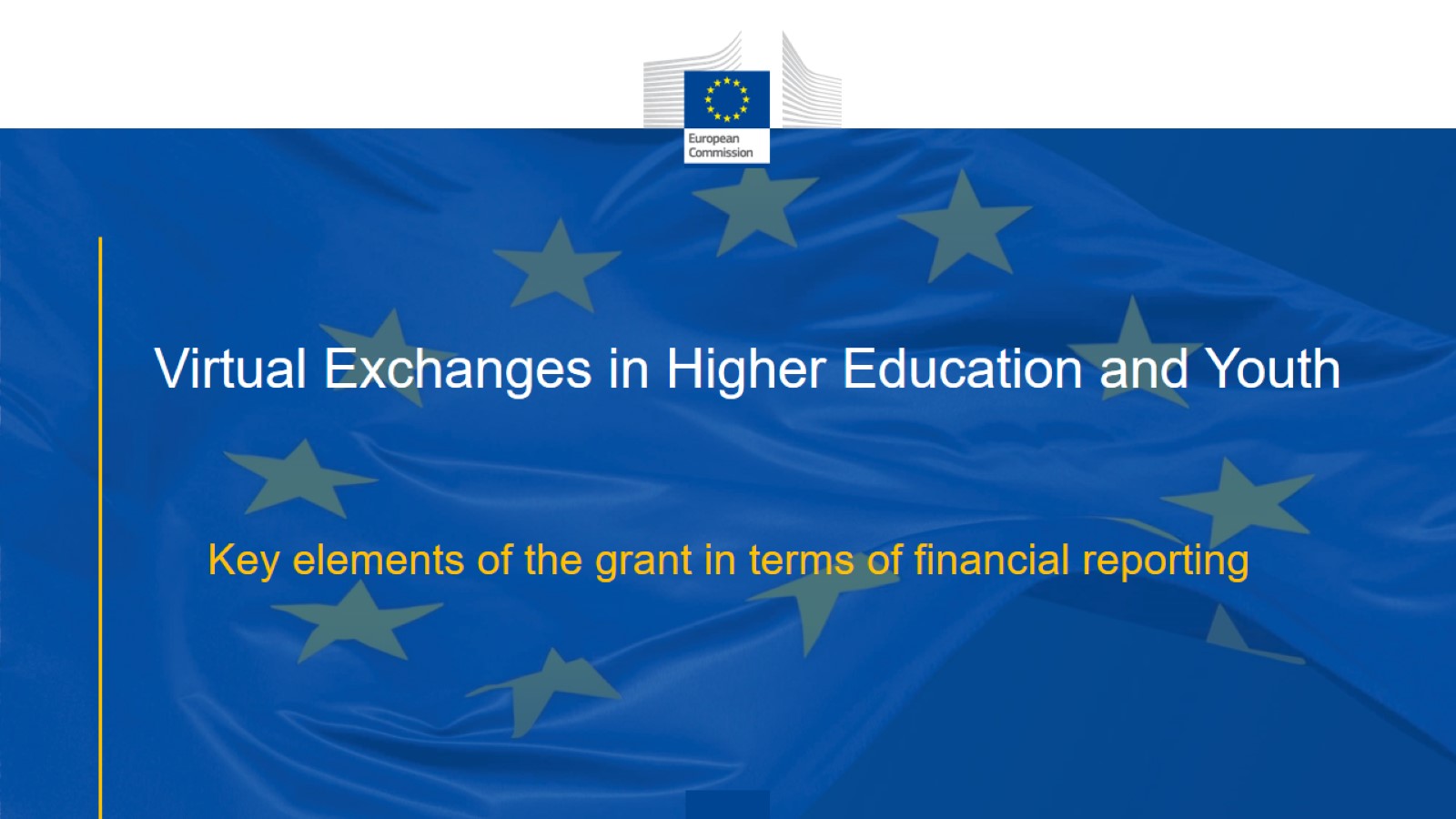 Virtual Exchanges in Higher Education and Youth
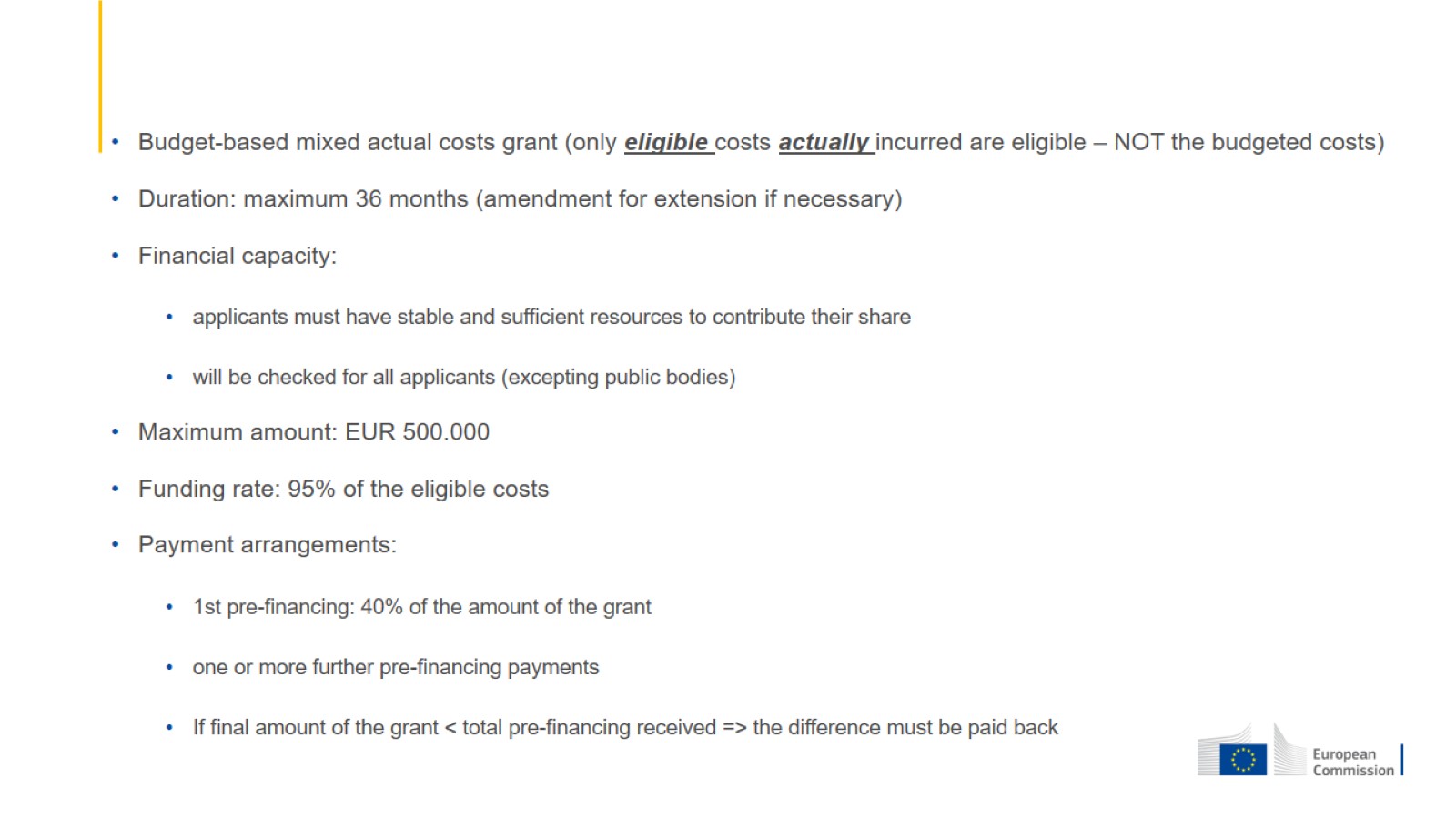 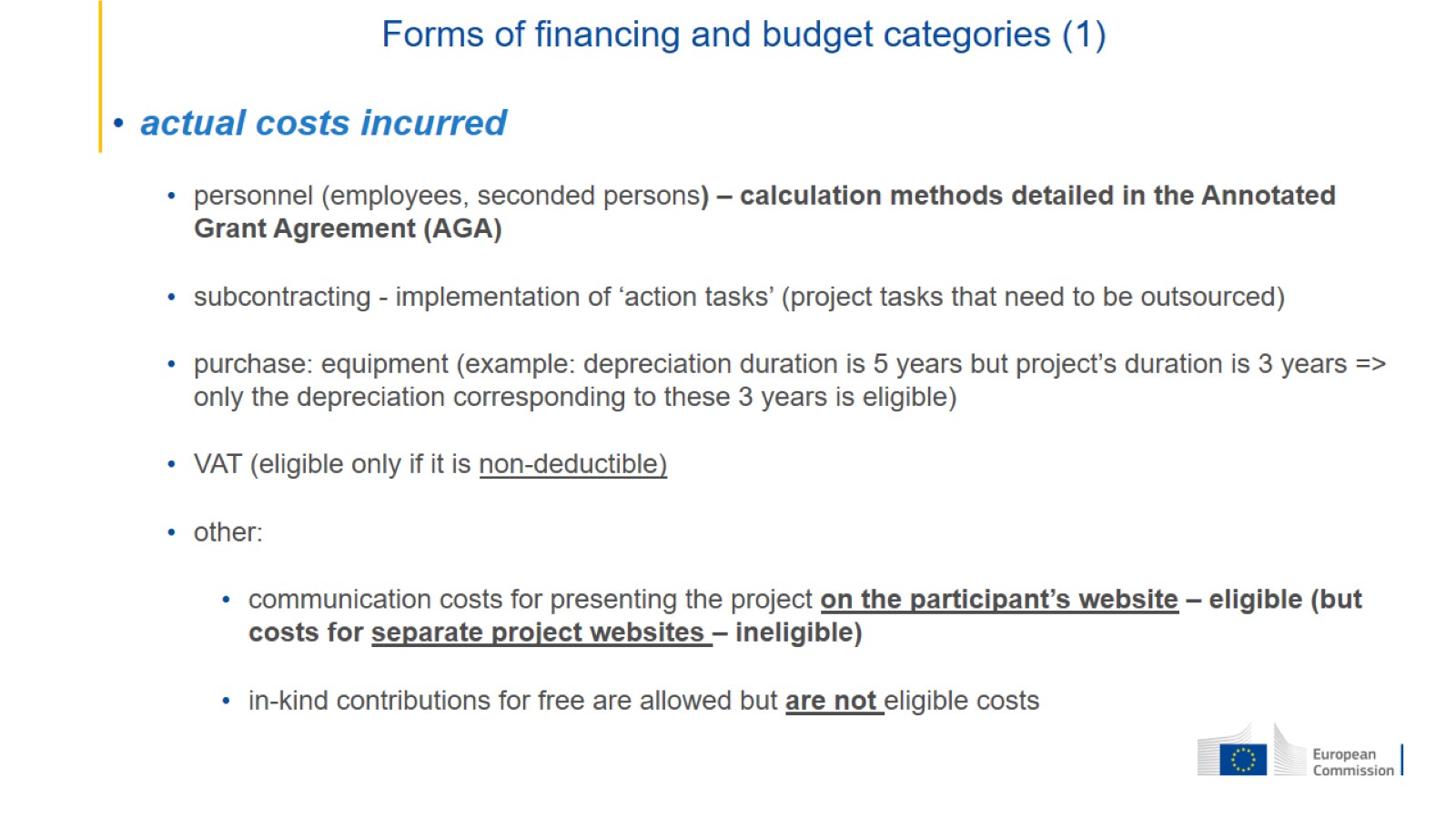 Forms of financing and budget categories (1)
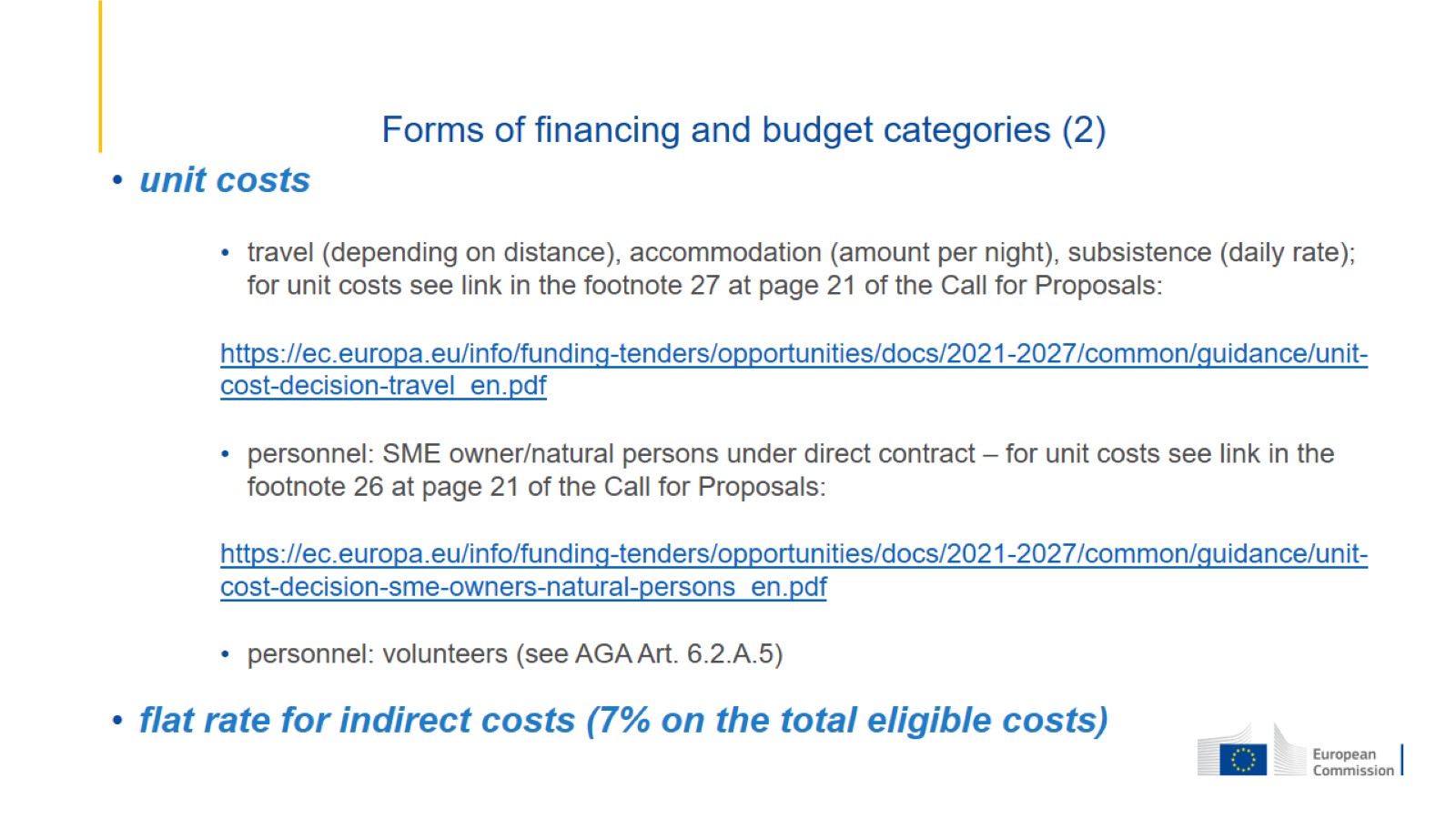 Forms of financing and budget categories (2)
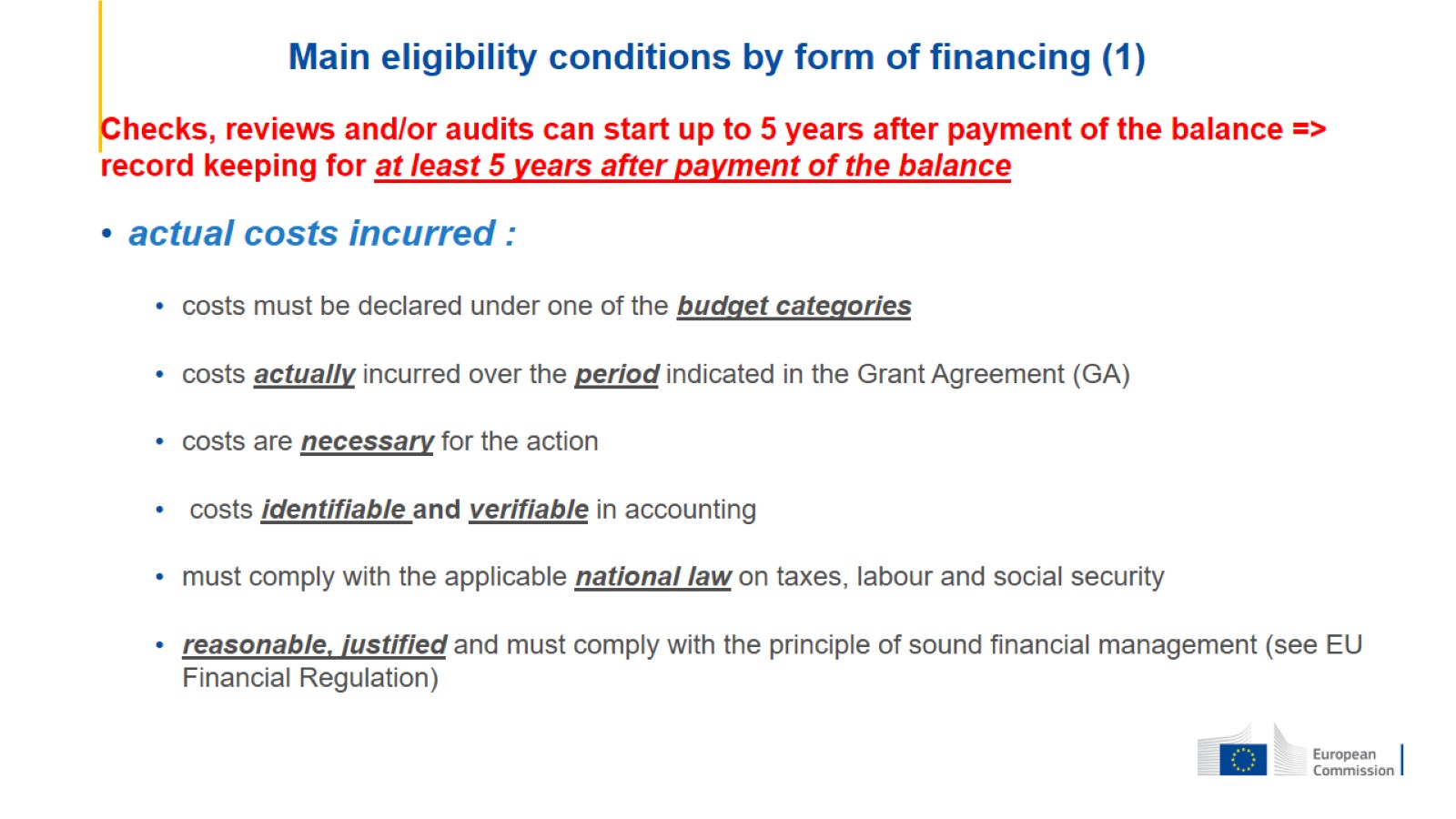 Main eligibility conditions by form of financing (1)
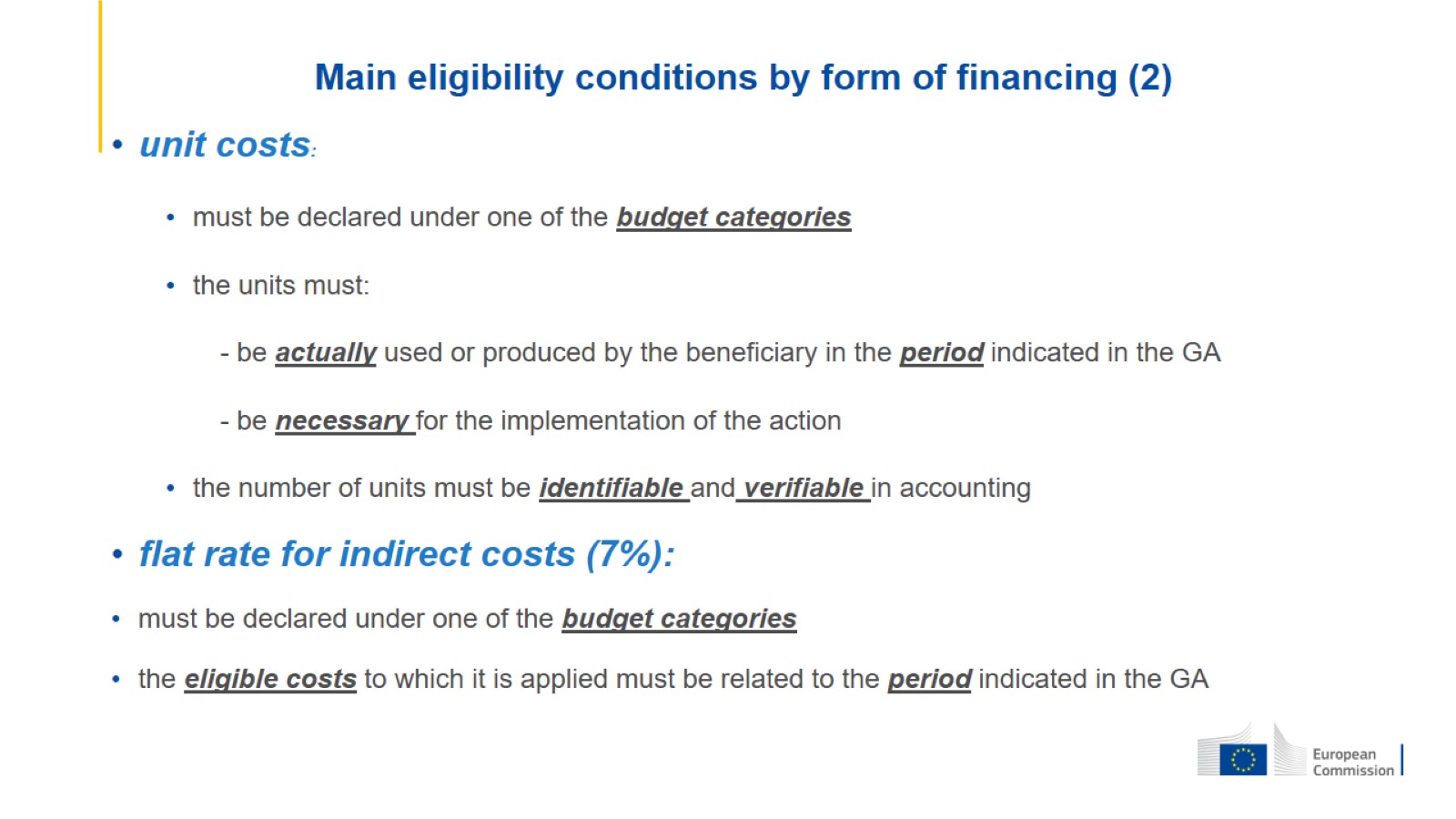 Main eligibility conditions by form of financing (2)
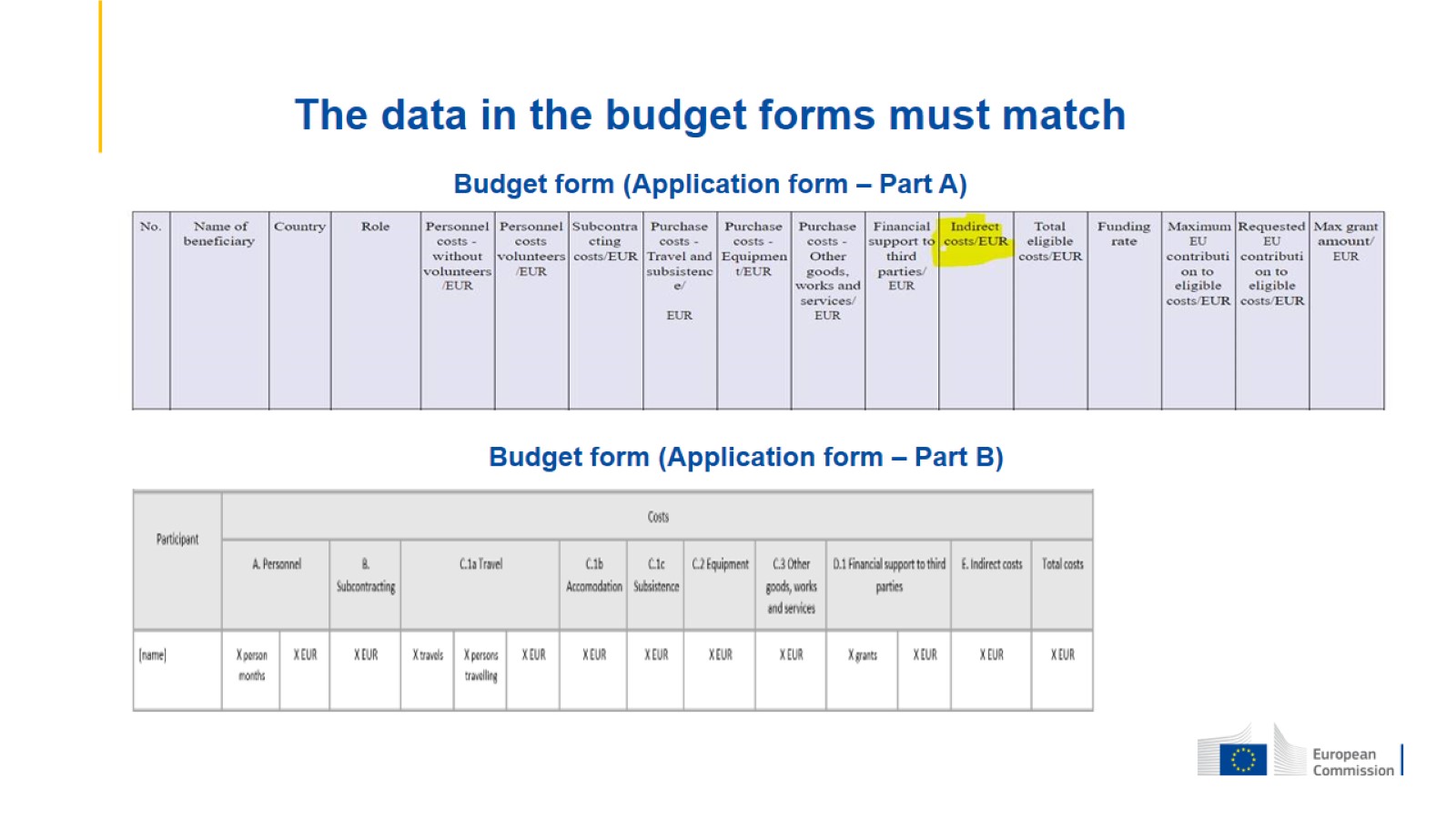 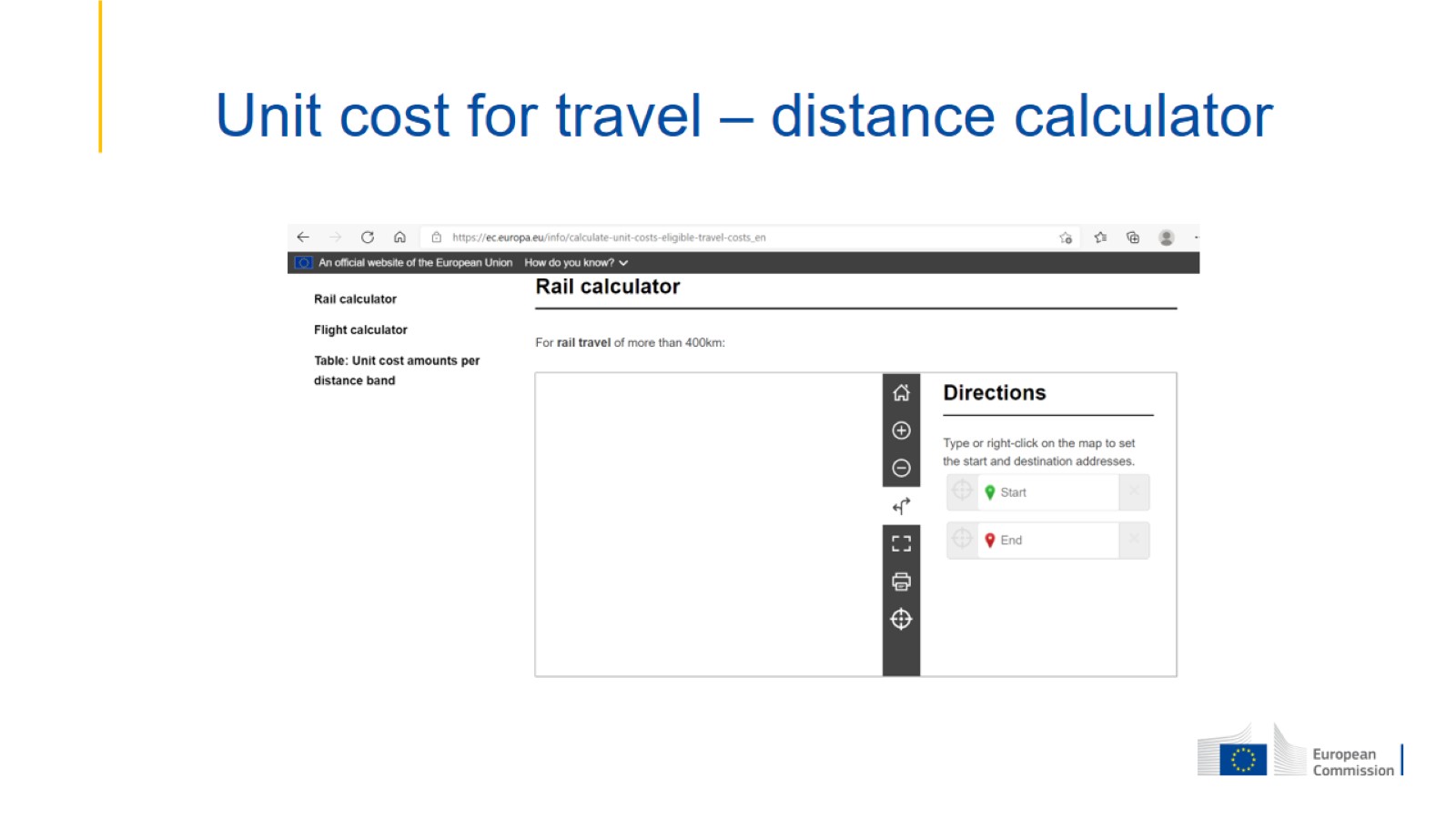 Unit cost for travel – distance calculator
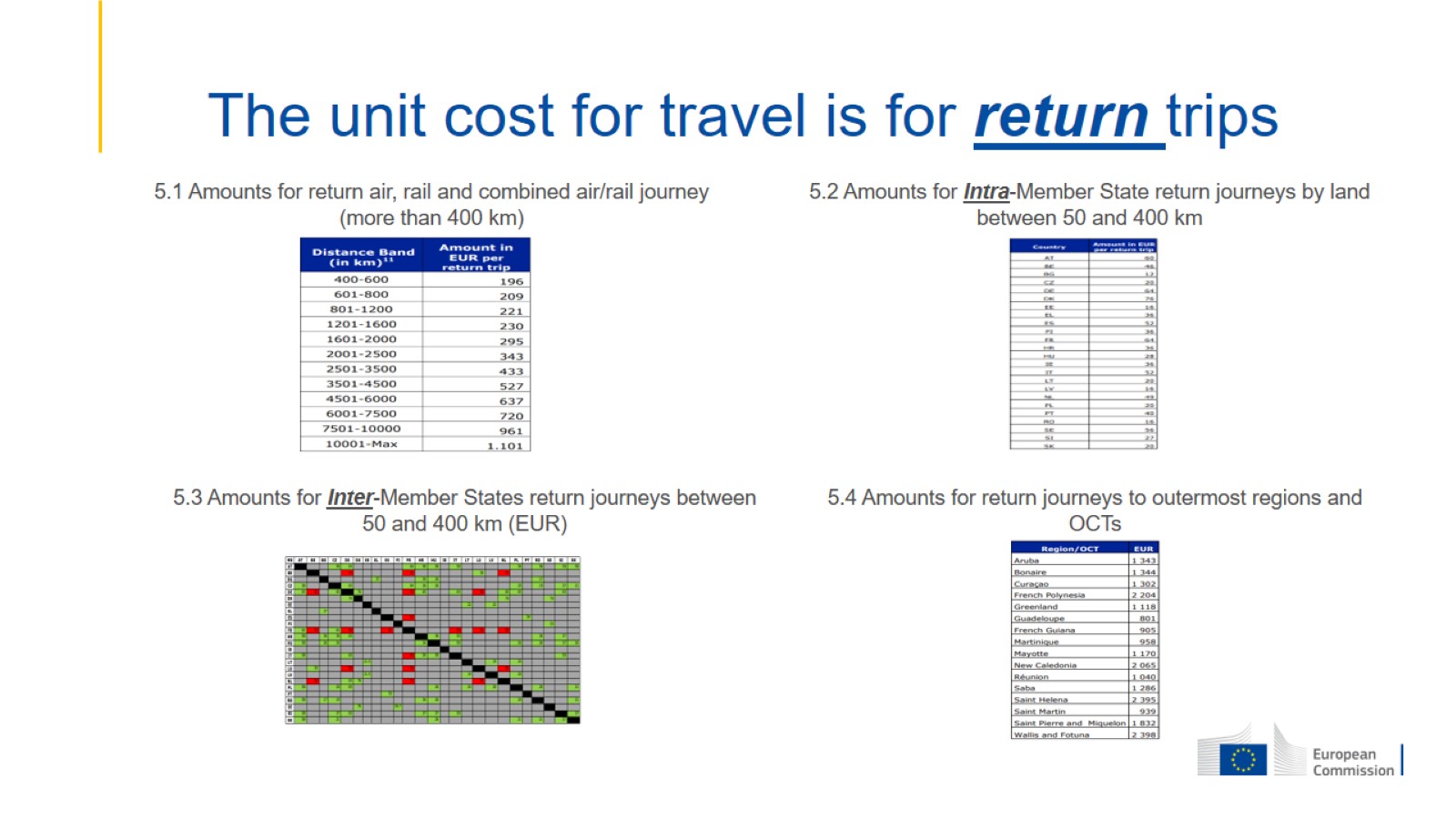 The unit cost for travel is for return trips
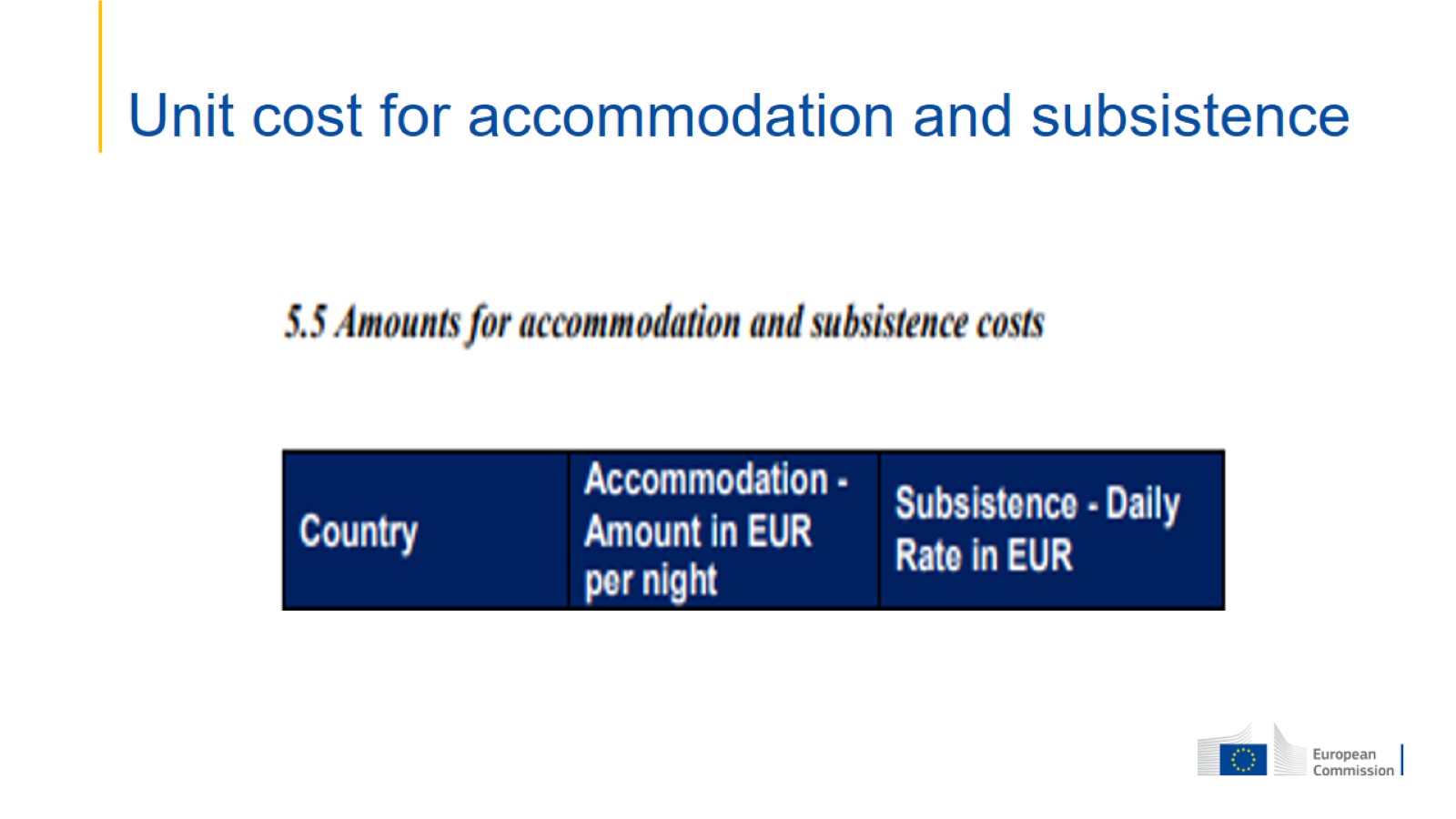 Unit cost for accommodation and subsistence
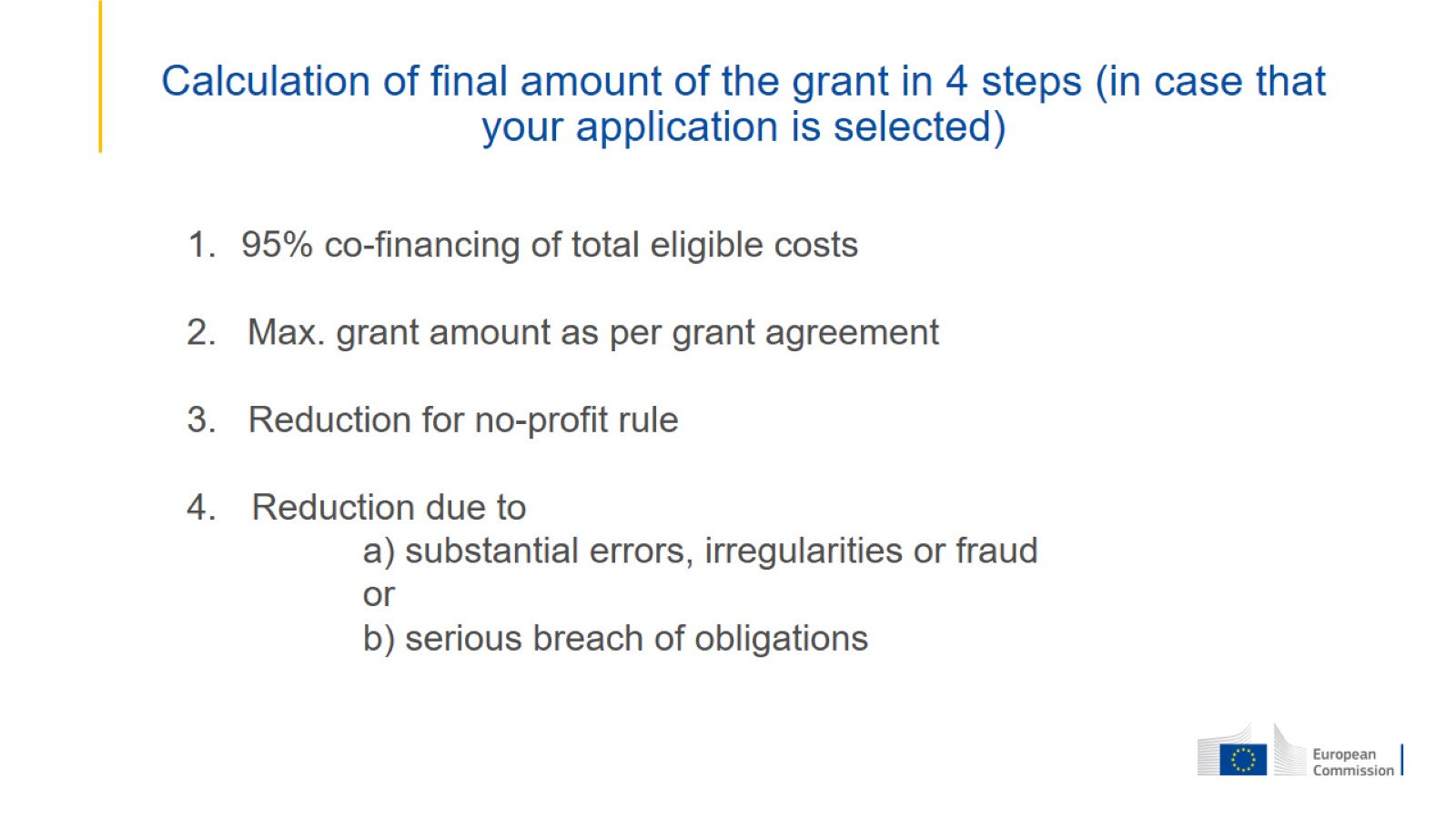 Calculation of final amount of the grant in 4 steps (in case that your application is selected)
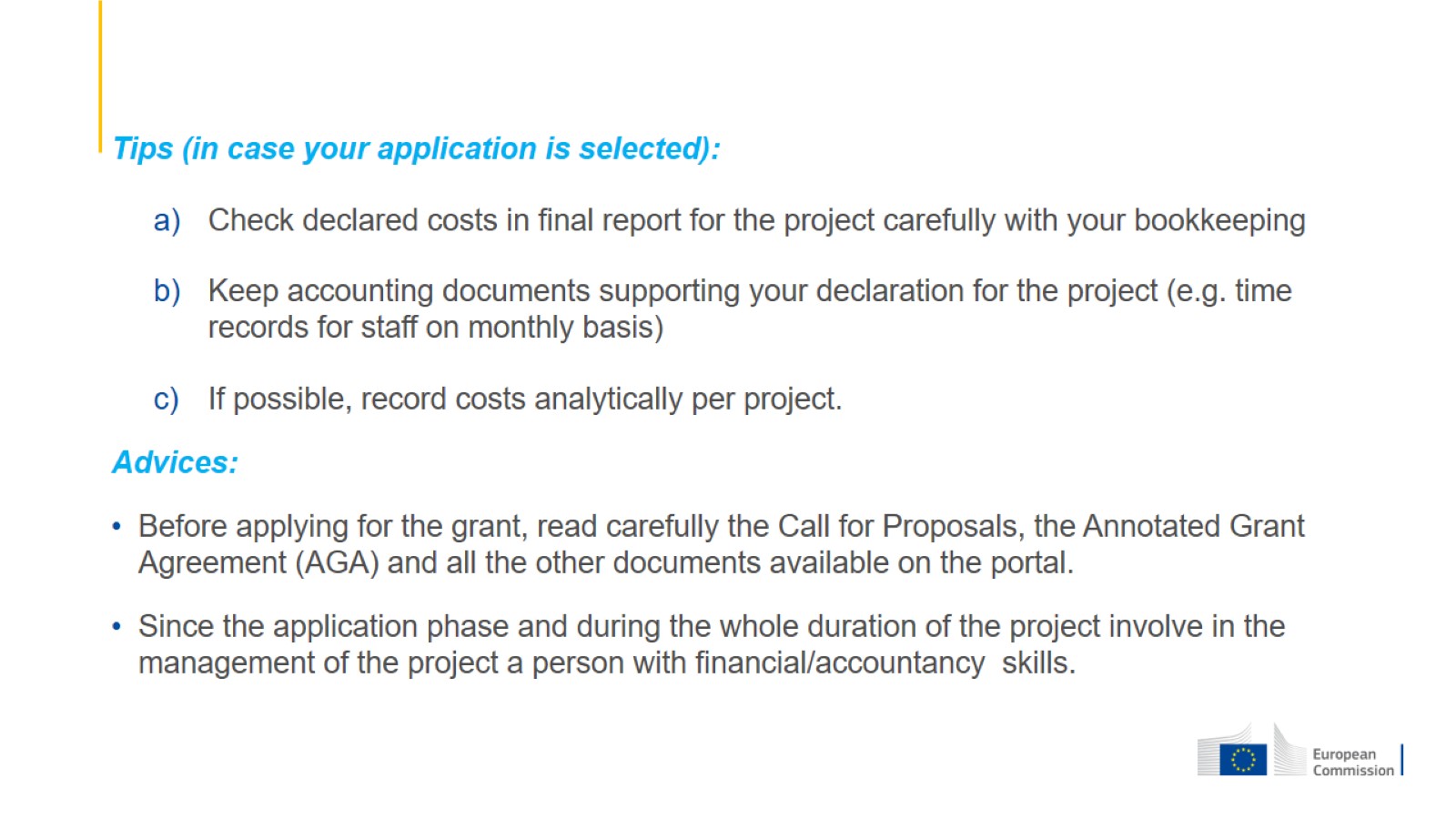 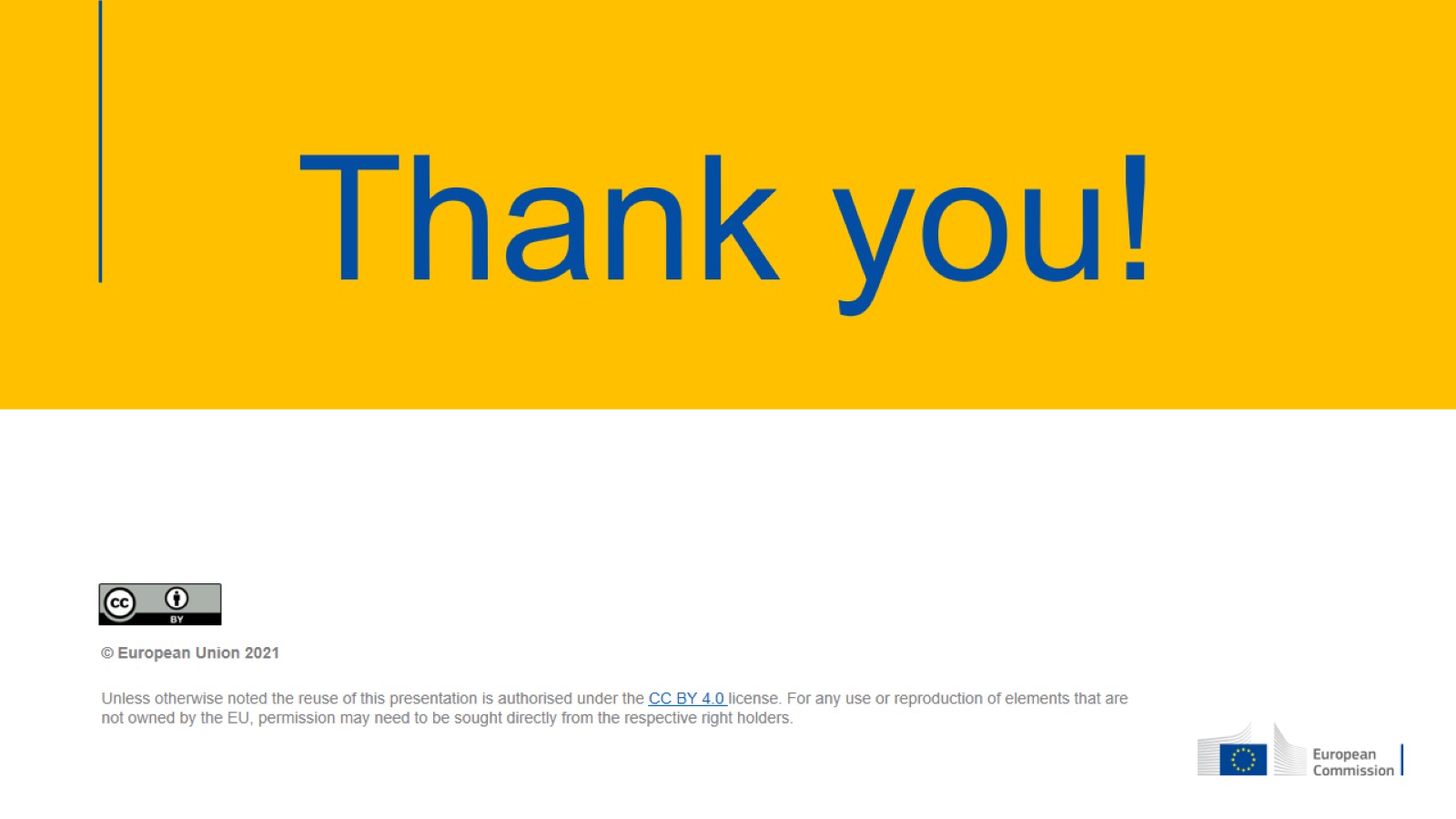 Thank you!